可爱清新花朵PPT模板
THESIS DEFENSE POWERPOINT TEMPLATE
指导老师：
答辩人：
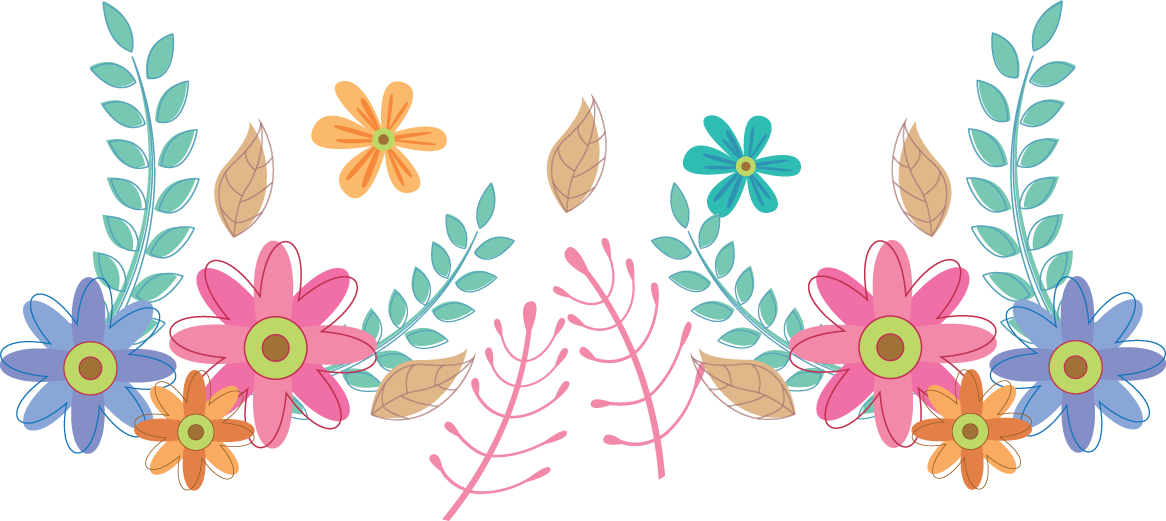 目录
CONTENTS
01
02
标题文本
标题文本
We have many PowerPoint templates that has been specifically designed.
We have many PowerPoint templates that has been specifically designed.
03
04
标题文本
标题文本
We have many PowerPoint templates that has been specifically designed.
We have many PowerPoint templates that has been specifically designed.
01
标题文本
PART ONE
We have many PowerPoint templates that has been specifically designed to help anyone that is stepping into the world of PowerPoint for the very first time.
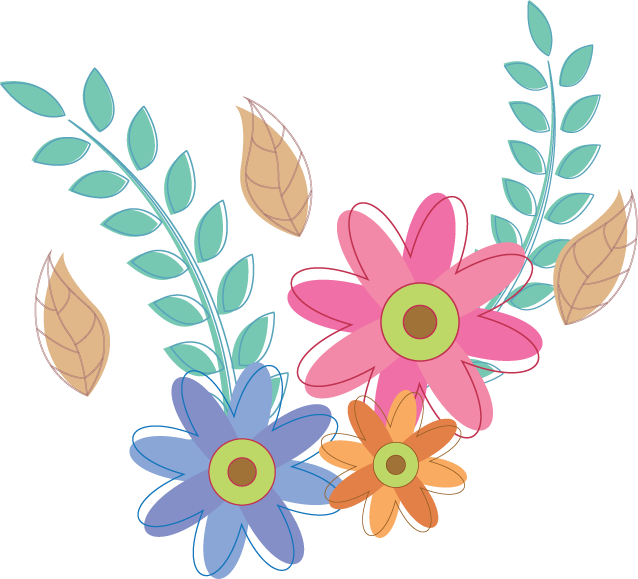 标题文本
This is a good space for a short subtitle
02
01
Head Title
Head Title
We have many PowerPoint templates that has been specifically designed.
We have many PowerPoint templates that has been specifically designed.
Head Title
Head Title
03
04
We have many PowerPoint templates that has been specifically designed.
We have many PowerPoint templates that has been specifically designed.
标题文本
This is a good space for a short subtitle
TOPIC HEADER HERE
We have many PowerPoint templates that has been specifically designed to help anyone that is stepping into the world of PowerPoint for the very first time.
TOPIC HEADER HERE
We have many PowerPoint templates that has been specifically designed to help anyone that is stepping into the world of PowerPoint for the very first time.
标题文本
This is a good space for a short subtitle
TOPIC HEADER HERE
TOPIC HEADER HERE
We have many PowerPoint templates that has been specifically designed to help anyone that is stepping into the world of PowerPoint for the very first time.
We have many PowerPoint templates that has been specifically designed to help anyone that is stepping into the world of PowerPoint for the very first time.
TOPIC HEADER HERE
TOPIC HEADER HERE
We have many PowerPoint templates that has been specifically designed to help anyone that is stepping into the world of PowerPoint for the very first time.
We have many PowerPoint templates that has been specifically designed to help anyone that is stepping into the world of PowerPoint for the very first time.
KEY WORD
标题文本
This is a good space for a short subtitle
TOPIC HEADER HERE
STEP 01
We have many PowerPoint templates that has been specifically designed to help anyone that is stepping into the world of PowerPoint for the very first time. We have many PowerPoint templates that has been specifically designed to help anyone that is stepping into the world of PowerPoint for the very first time.
TOPIC HEADER HERE
We have many PowerPoint templates that has been specifically designed to help anyone that is stepping into the world of PowerPoint for the very first time. We have many PowerPoint templates that has been specifically designed to help anyone that is stepping into the world of PowerPoint for the very first time.
STEP 02
TOPIC HEADER HERE
We have many PowerPoint templates that has been specifically designed to help anyone that is stepping into the world of PowerPoint for the very first time. We have many PowerPoint templates that has been specifically designed to help anyone that is stepping into the world of PowerPoint for the very first time.
STEP 03
TOPIC HEADER HERE
We have many PowerPoint templates that has been specifically designed to help anyone that is stepping into the world of PowerPoint for the very first time. We have many PowerPoint templates that has been specifically designed to help anyone that is stepping into the world of PowerPoint for the very first time.
STEP 04
标题文本
This is a good space for a short subtitle
OPTION 01
We have many PowerPoint templates that has been specifically designed to help anyone that is stepping into the world of PowerPoint for the very first time.
OPTION 02
We have many PowerPoint templates that has been specifically designed to help anyone that is stepping into the world of PowerPoint for the very first time.
OPTION 03
We have many PowerPoint templates that has been specifically designed to help anyone that is stepping into the world of PowerPoint for the very first time.
OPTION 04
We have many PowerPoint templates that has been specifically designed to help anyone that is stepping into the world of PowerPoint for the very first time.
02
标题文本
PART TWO
We have many PowerPoint templates that has been specifically designed to help anyone that is stepping into the world of PowerPoint for the very first time.
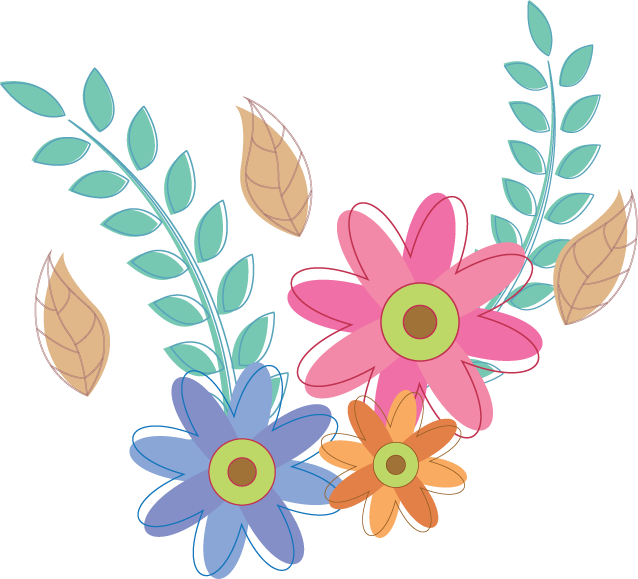 标题文本
This is a good space for a short subtitle
TOPIC HEADER HERE
TOPIC HEADER HERE
We have many PowerPoint templates that has been specifically designed to help anyone that is stepping into the world of PowerPoint for the very first time.
We have many PowerPoint templates that has been specifically designed to help anyone that is stepping into the world of PowerPoint for the very first time.
TOPIC HEADER HERE
TOPIC HEADER HERE
We have many PowerPoint templates that has been specifically designed to help anyone that is stepping into the world of PowerPoint for the very first time.
We have many PowerPoint templates that has been specifically designed to help anyone that is stepping into the world of PowerPoint for the very first time.
标题文本
This is a good space for a short subtitle
TOPIC HEADER HERE
TOPIC HEADER HERE
We have many PowerPoint templates that has been specifically designed to help anyone that is stepping into the world of PowerPoint for the very first time.
We have many PowerPoint templates that has been specifically designed to help anyone that is stepping into the world of PowerPoint for the very first time.
PROCESS 01
PROCESS 02
PROCESS 03
PROCESS 04
TOPIC HEADER HERE
TOPIC HEADER HERE
We have many PowerPoint templates that has been specifically designed to help anyone that is stepping into the world of PowerPoint for the very first time.
We have many PowerPoint templates that has been specifically designed to help anyone that is stepping into the world of PowerPoint for the very first time.
标题文本
This is a good space for a short subtitle
TOPIC HEADER HERE
TOPIC HEADER HERE
We have many PowerPoint templates that has been specifically designed to help anyone that is stepping into the world of PowerPoint for the very first time.
We have many PowerPoint templates that has been specifically designed to help anyone that is stepping into the world of PowerPoint for the very first time.
KEY WORD
We have many PowerPoint templates that has been specifically designed.
TOPIC HEADER HERE
TOPIC HEADER HERE
We have many PowerPoint templates that has been specifically designed to help anyone that is stepping into the world of PowerPoint for the very first time.
We have many PowerPoint templates that has been specifically designed to help anyone that is stepping into the world of PowerPoint for the very first time.
标题文本
This is a good space for a short subtitle
We have many PowerPoint templates that has been specifically designed to help anyone that is stepping into the world of PowerPoint for the very first time.
WHAT MAKES US DIFFERENT?
TOPIC HEADER HERE
We have many PowerPoint templates that has been specifically designed to help anyone that is stepping into the world of PowerPoint for the very first time.
标题文本
This is a good space for a short subtitle
OPTION 01
We have many PowerPoint templates that has been specifically designed.
OPTION 03
We have many PowerPoint templates that has been specifically designed.
OPTION 05
We have many PowerPoint templates that has been specifically designed.
OPTION 07
We have many PowerPoint templates that has been specifically designed.
OPTION 02
We have many PowerPoint templates that has been specifically designed.
OPTION 05
We have many PowerPoint templates that has been specifically designed.
OPTION 06
We have many PowerPoint templates that has been specifically designed.
03
标题文本
PART THREE
We have many PowerPoint templates that has been specifically designed to help anyone that is stepping into the world of PowerPoint for the very first time.
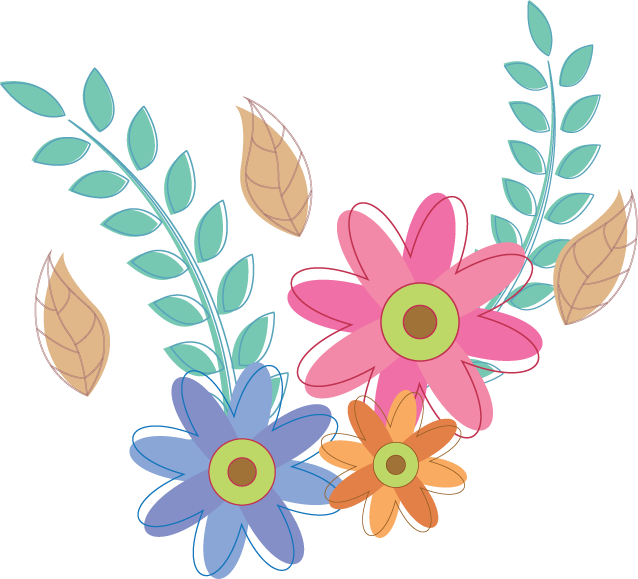 标题文本
This is a good space for a short subtitle
TOPIC HEADER HERE
TOPIC HEADER HERE
We have many PowerPoint templates that has been specifically designed to help anyone that is stepping into the world of PowerPoint for the very first time. We have many PowerPoint templates that has been specifically designed to help anyone that is stepping into the world of PowerPoint for the very first time. We have many PowerPoint templates that has been specifically designed to help anyone that is stepping into the world of PowerPoint for the very first time.
We have many PowerPoint templates that has been specifically designed to help anyone that is stepping into the world of PowerPoint for the very first time. We have many PowerPoint templates that has been specifically designed to help anyone that is stepping into the world of PowerPoint for the very first time. We have many PowerPoint templates that has been specifically designed to help anyone that is stepping into the world of PowerPoint for the very first time.
TOPIC HEADER HERE
TOPIC HEADER HERE
We have many PowerPoint templates that has been specifically designed to help anyone that is stepping into the world of PowerPoint for the very first time.
We have many PowerPoint templates that has been specifically designed to help anyone that is stepping into the world of PowerPoint for the very first time.
标题文本
This is a good space for a short subtitle
OPTION 02
We have many PowerPoint templates that has been specifically designed.
OPTION 04
We have many PowerPoint templates that has been specifically designed.
OPTION 01
We have many PowerPoint templates that has been specifically designed.
OPTION 03
We have many PowerPoint templates that has been specifically designed.
OPTION 05
We have many PowerPoint templates that has been specifically designed.
标题文本
This is a good space for a short subtitle
TOPIC HEADER ONE
We have many PowerPoint templates that has been specifically designed to help anyone that is stepping into the world of PowerPoint for the very first time.
Option 02
We have many PowerPoint templates that has been specifically designed.
TOPIC HEADER TWO
We have many PowerPoint templates that has been specifically designed to help anyone that is stepping into the world of PowerPoint for the very first time.
Option 01
We have many PowerPoint templates that has been specifically designed.
Option 03
We have many PowerPoint templates that has been specifically designed.
TOPIC HEADER THREE
We have many PowerPoint templates that has been specifically designed to help anyone that is stepping into the world of PowerPoint for the very first time.
标题文本
This is a good space for a short subtitle
TOPIC HEADER HERE
We have many PowerPoint templates that has been specifically designed to help anyone that is stepping into the world of PowerPoint for the very first time.
TOPIC HEADER HERE
We have many PowerPoint templates that has been specifically designed to help anyone that is stepping into the world of PowerPoint for the very first time.
TOPIC HEADER HERE
We have many PowerPoint templates that has been specifically designed to help anyone that is stepping into the world of PowerPoint for the very first time.
TOPIC HEADER HERE
We have many PowerPoint templates that has been specifically designed to help anyone that is stepping into the world of PowerPoint for the very first time.
TOPIC HEADER HERE
We have many PowerPoint templates that has been specifically designed to help anyone that is stepping into the world of PowerPoint for the very first time.
标题文本
This is a good space for a short subtitle
Message
Management
Target
We have many PowerPoint templates that has been specifically designed.
We have many PowerPoint templates that has been specifically designed.
We have many PowerPoint templates that has been specifically designed.
We have many PowerPoint templates that has been specifically designed to help anyone that is stepping into the world of PowerPoint for the very first time. We have many PowerPoint templates that has been specifically designed to help anyone that is stepping into the world of PowerPoint for the very first time.
04
标题文本
PART FOUR
We have many PowerPoint templates that has been specifically designed to help anyone that is stepping into the world of PowerPoint for the very first time.
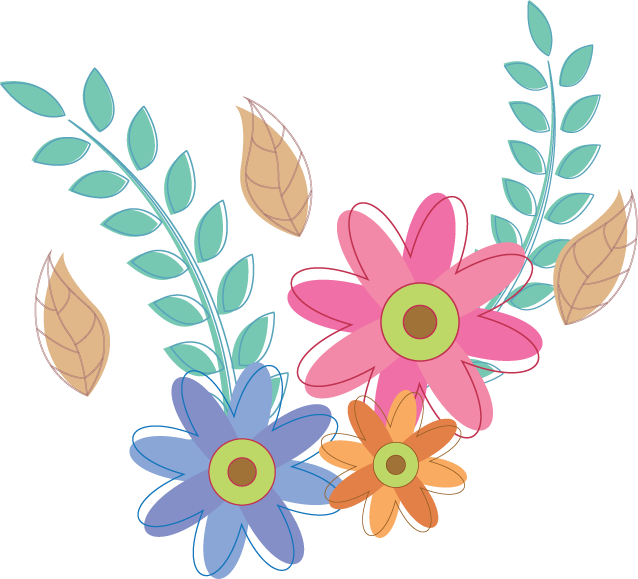 标题文本
This is a good space for a short subtitle
OPTION 02
We have many PowerPoint templates that has been specifically designed.
OPTION 04
We have many PowerPoint templates that has been specifically designed.
OPTION 01
We have many PowerPoint templates that has been specifically designed.
OPTION 03
We have many PowerPoint templates that has been specifically designed.
OPTION 05
We have many PowerPoint templates that has been specifically designed.
标题文本
This is a good space for a short subtitle
TOPIC HEADER HERE
TOPIC HEADER HERE
TOPIC HEADER HERE
TOPIC HEADER HERE
We have many PowerPoint templates that has been specifically designed to help anyone that is stepping into the world of PowerPoint for the very first time.
We have many PowerPoint templates that has been specifically designed to help anyone that is stepping into the world of PowerPoint for the very first time.
We have many PowerPoint templates that has been specifically designed to help anyone that is stepping into the world of PowerPoint for the very first time.
We have many PowerPoint templates that has been specifically designed to help anyone that is stepping into the world of PowerPoint for the very first time.
标题文本
This is a good space for a short subtitle
TOPIC HEADER HERE
TOPIC HEADER HERE
TOPIC HEADER HERE
TOPIC HEADER HERE
We have many PowerPoint templates that has been specifically designed to help anyone that is stepping into the world of PowerPoint for the very first time.
We have many PowerPoint templates that has been specifically designed to help anyone that is stepping into the world of PowerPoint for the very first time.
We have many PowerPoint templates that has been specifically designed to help anyone that is stepping into the world of PowerPoint for the very first time.
We have many PowerPoint templates that has been specifically designed to help anyone that is stepping into the world of PowerPoint for the very first time.
标题文本
This is a good space for a short subtitle
TOPIC HEADER HERE
TOPIC HEADER HERE
We have many PowerPoint templates that has been specifically designed.
We have many PowerPoint templates that has been specifically designed.
2012
2013
2014
2015
2016
TOPIC HEADER HERE
TOPIC HEADER HERE
TOPIC HEADER HERE
We have many PowerPoint templates that has been specifically designed.
We have many PowerPoint templates that has been specifically designed.
We have many PowerPoint templates that has been specifically designed.
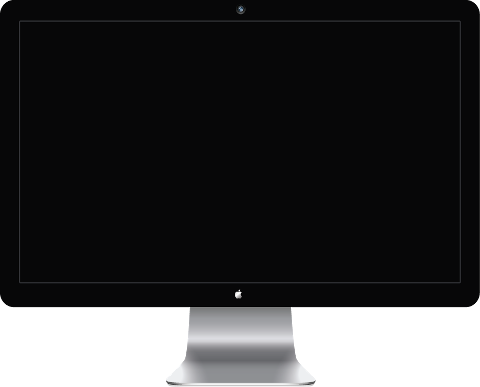 标题文本
This is a good space for a short subtitle
We have many PowerPoint templates that has been specifically designed to help anyone that is stepping into the world of PowerPoint for the very first time.
We have many PowerPoint templates that has been specifically designed to help anyone that is stepping into the world of PowerPoint for the very first time.
We have many PowerPoint templates that has been specifically designed to help anyone that is stepping into the world of PowerPoint for the very first time.
We have many PowerPoint templates that has been specifically designed to help anyone that is stepping into the world of PowerPoint for the very first time.
We have many PowerPoint templates that has been specifically designed to help anyone that is stepping into the world of PowerPoint for the very first time.
We have many PowerPoint templates that has been specifically designed to help anyone that is stepping into the world of PowerPoint for the very first time.
谢谢欣赏
THANK YOU FOR WATCHING
指导老师：
答辩人：
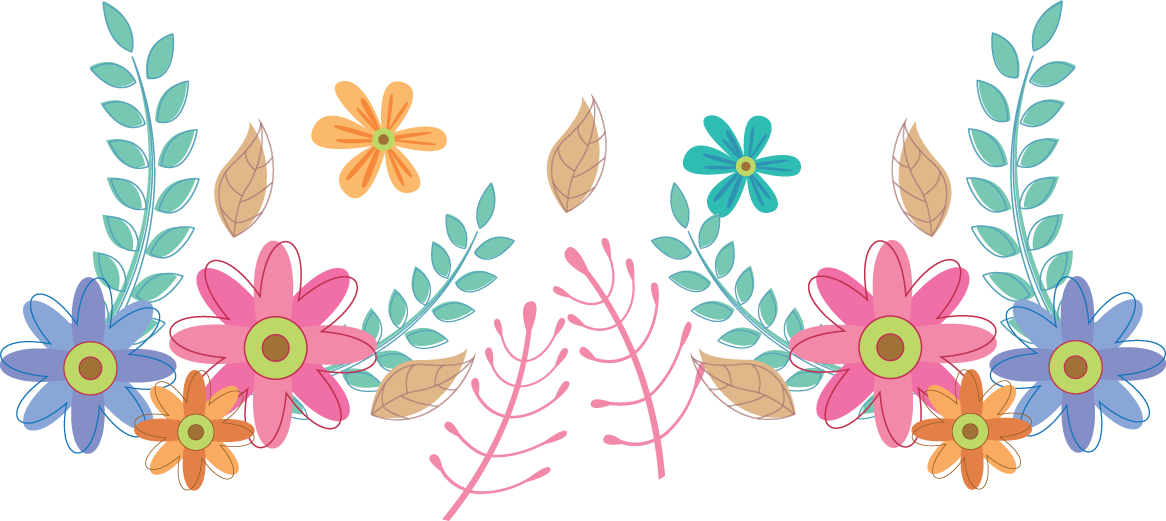